Thứ    ngày    tháng   năm 2023
BÀI 10:
ÔN TẬP GIỮA HỌC KÌ 1
(Tiết 3)
Khởi động
HS cả lớp hát bài hát ….
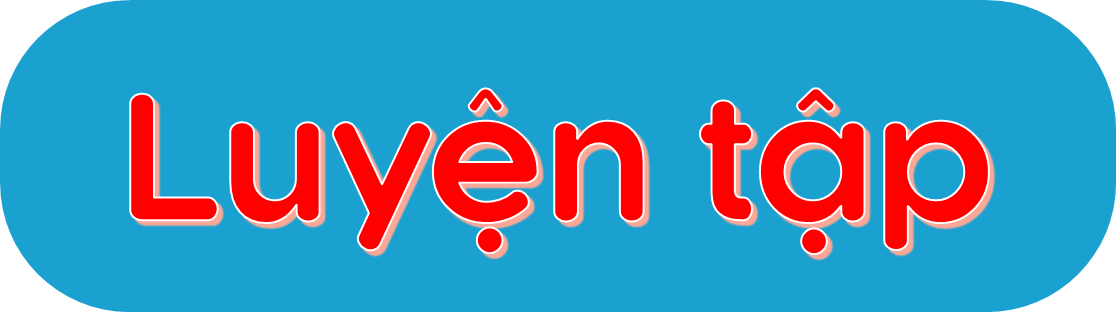 A. Đánh giá kĩ năng đọc thành tiếng, học thuộc lòng
Trò chơi “Hộp quà bí mật”
Luật chơi: Mỗi học sinh sẽ chọn 1 hộp quà và thực hiện theo yêu cầu của hộp quà đó.
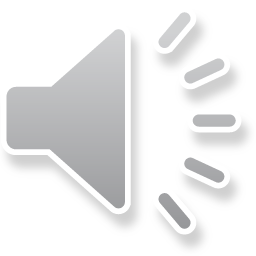 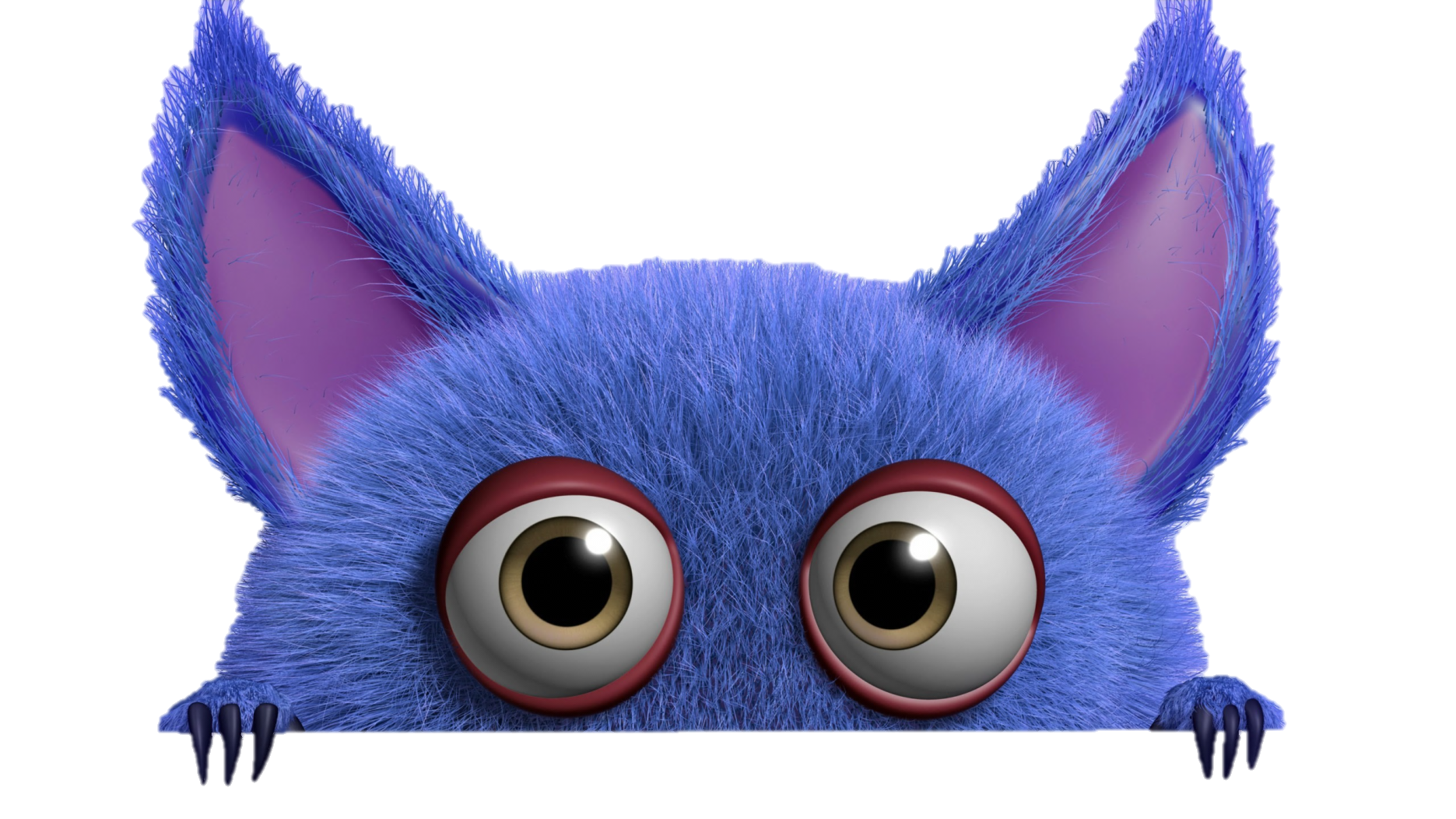 TRÒ CHƠI HỘP QUÀ BÍ MẬT
Gift box secret game
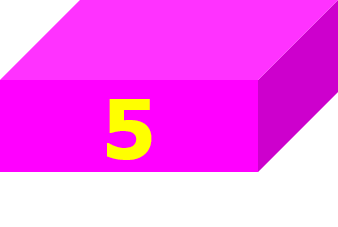 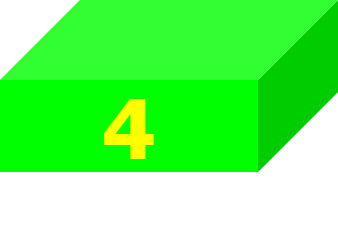 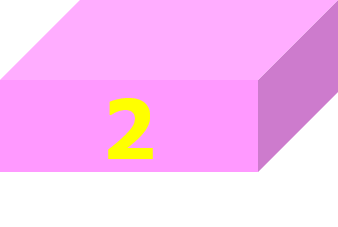 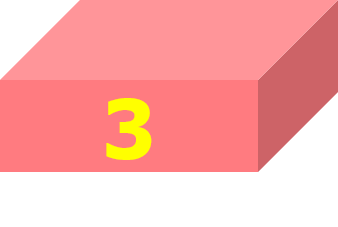 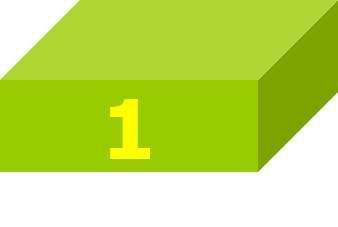 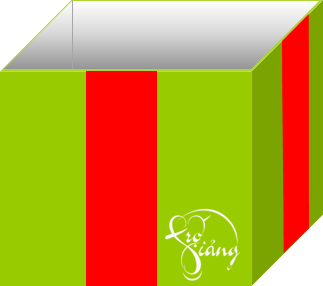 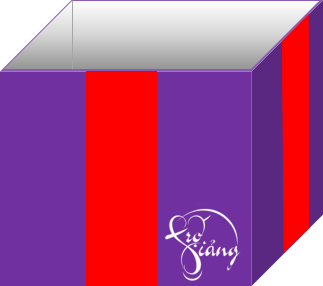 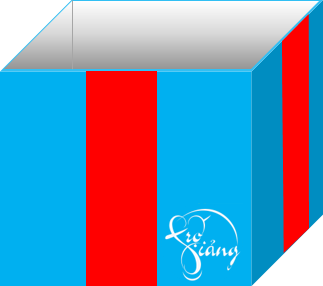 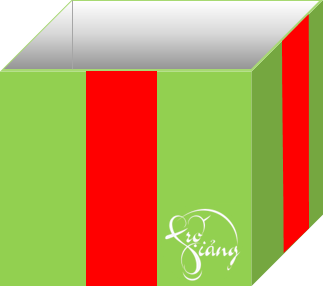 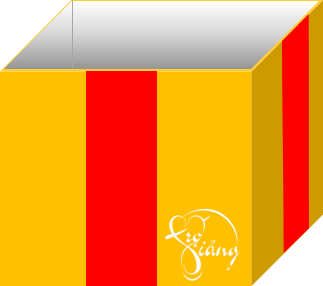 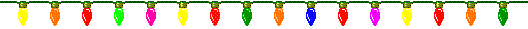 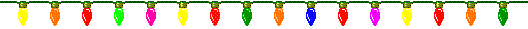 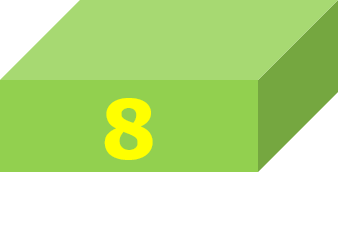 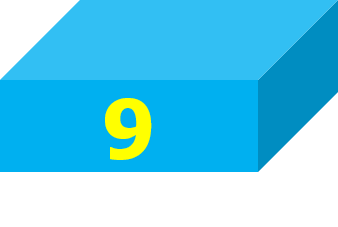 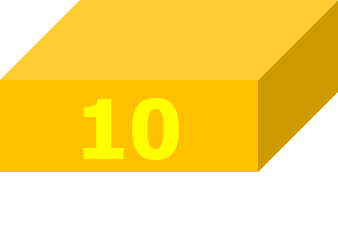 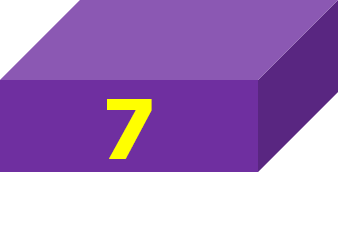 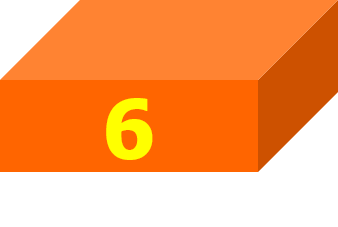 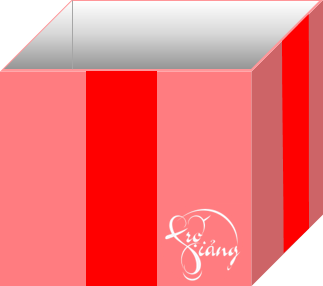 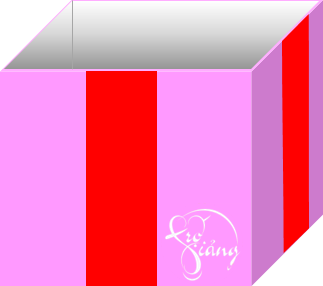 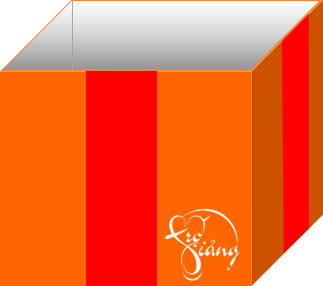 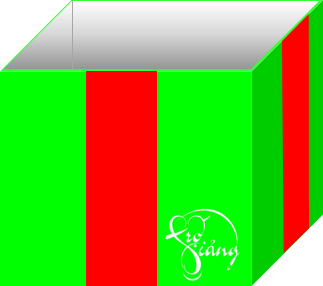 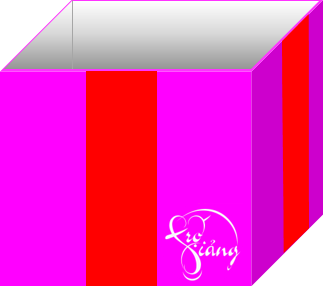 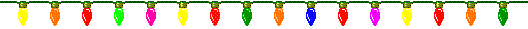 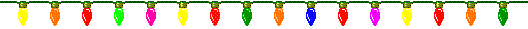 B. Đọc và làm bài tập:
Làm việc nhóm 4
Vừa chia tay với "Những mảnh ghép cảm xúc", khán giả nhí lại sắp được thiết đãi một bộ phim tuyệt vời khác của xưởng phim hoạt hình Pi-xa có tên là "Chú khủng long tốt bụng". Bộ phim kể về chú khủng long màu xanh lá có tên A-lo không may bị cuốn trôi theo một dòng sông chảy xiết và lạc mất gia đình. Từ đây, chú bắt đầu cuộc hành trình của riêng mình và may mắn tìm được người bạn đồng hành là cậu bé Si-pót, cùng nhau chu du qua những nơi khắc nghiệt và bí ẩn. A-lo dẫn học được cách đối đầu với nỗi sợ của mình và phát hiện ra khả năng tiềm ẩn bấy lâu.
Theo báo Khăn quàng đỏ
1. Tìm các dấu ngoặc kép trong đoạn văn trên.
Các dấu ngoặc kép trong đoạn văn trên: "Những mảnh ghép cảm xúc", "Chú khủng long tốt bụng".
2. Các dấu ngoặc kép trong đoạn văn trên được dùng làm gì?
Các dấu ngoặc kép trong đoạn văn trên được dùng để đánh dấu tác phẩm.
3. Viết một đoạn văn ngắn kể về những bộ phim hoạt hình mà em đã xem, trong đó có sử dụng dấu ngoặc kép.
Tuổi thiếu nhi chúng ta là cái tuổi thần tiên và cần phải mơ mộng về những điều tốt đẹp nhất và nhờ những bộ phim hoạt hình dí dỏm, đầy nhân văn mà thiếu nhi lại được hoà mình cùng với thế giới thần tiên lung linh, huyền ảo, tăng thêm sức sáng tạo. Khi còn nhỏ, tôi được xem qua rất nhiều bộ phim hoạt hình nhưng có lẽ thích nhất là được xem bộ phim dí dỏm "Đô-rê-mon". Cái tên này có lẽ đã quá quen thuộc với các bạn nhỉ? Đô-rê-mon là một chú mèo máy đến từ thế kỉ 22, cái nơi mà mọi thứ tối tân đều được sáng tạo đặc biệt là rô-bot. Đô-rê-mon dùng cỗ máy thời gian để đến thế kỉ 21 để giúp Nô-bi-ta, cụ cố của cậu bé đã mua Đô-rê-mon và cuộc hành trình bắt đầu. Đây là một bộ phim rất ăn khách và Đô-rê-mon rất ấn tượng. Đây là một chú mèo mập ú nhưng lại rất dễ thương.
3. Viết một đoạn văn ngắn kể về những bộ phim hoạt hình mà em đã xem, trong đó có sử dụng dấu ngoặc kép.
Tối hôm qua em đã xem một tập phim hoạt hình rất hay tên là "Cô bé Maruko". Đó là phim hoạt hình Nhật Bản rất hay và thú vị, xoay quanh cuộc sống hằng ngày của cô bé Maruko. Những mẩu chuyện ngắn về các bữa cơm, buổi học, đi chơi dưới góc nhìn của cô bé đều trở nên vô cùng hài hước và hấp dẫn. Em đặc biệt thích sự hòa đồng, vui vẻ và luôn lạc quan của cô bé nhân vật chính. Điều đó khiến mọi tình huống dù thế nào cũng trở nên nhẹ nhàng và được giải quyết nhanh chóng. Nhân vật Maruko khiến em yêu thích và ấn tượng ngay từ lần đầu xem, chính là nhờ bộ tóc mái hình răng cưa rất thú vị. Nhờ đặc điểm đó, mà em có thể nhận ra ngay cô bé ấy dù đứng cạnh biết bao nhân vật khác. Em được biết, “Cô bé Maruko” có rất nhiều tập ngắn. Vì vậy, từ bây giờ, em sẽ dành thời gian để xem bộ phim hoạt hình này mỗi tối.
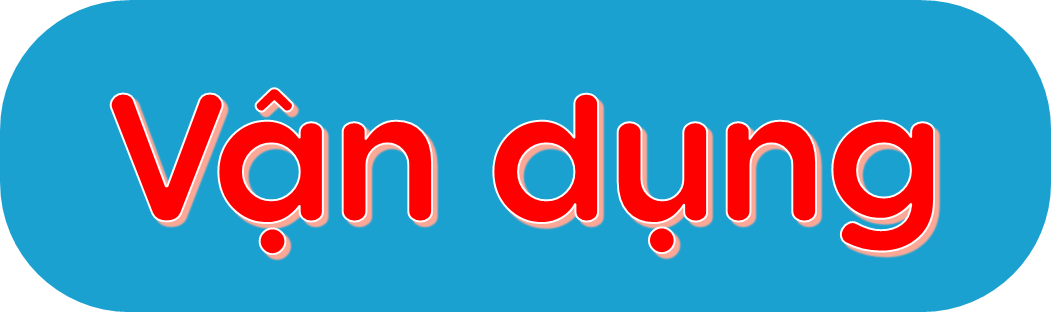 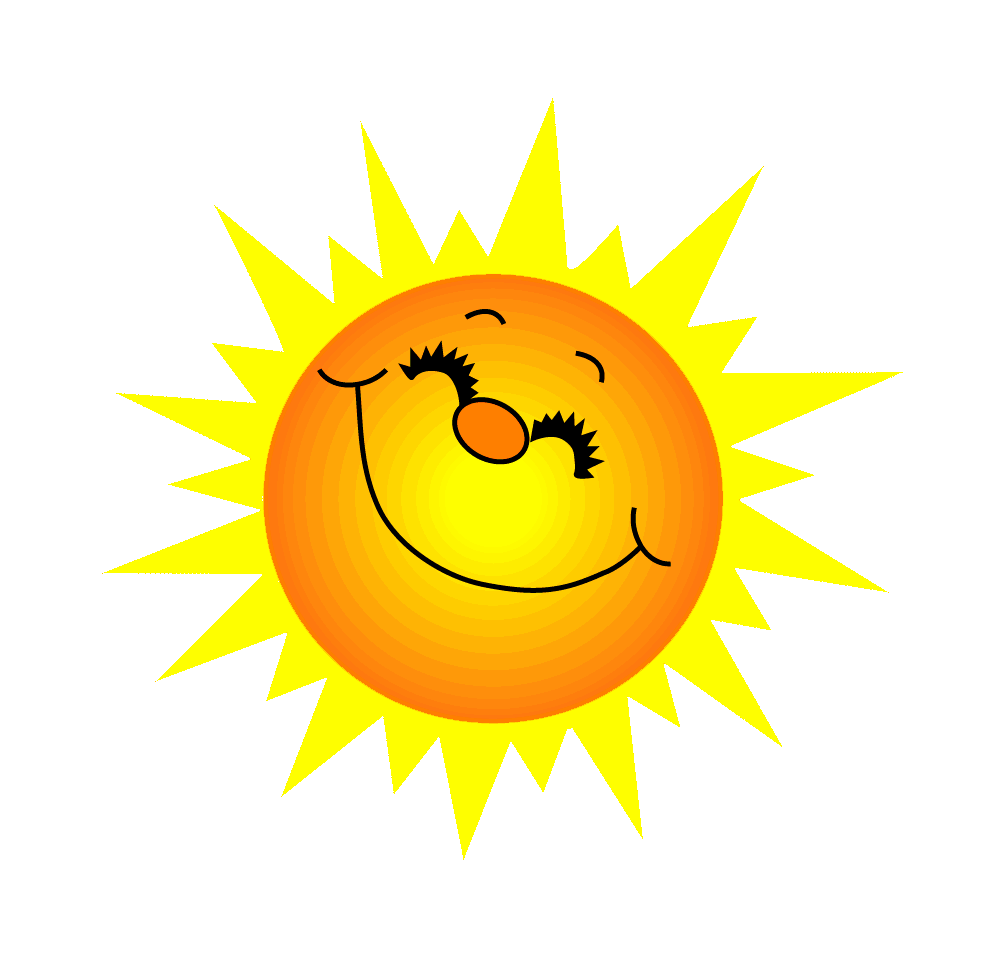 Yêu cầu học sinh đọc thuộc khổ thơ 3, 4 bài thơ “Tuổi Ngựa” và trả lời câu hỏi liên quan.
Hỏi: Nêu cảm nghĩ của em về nhân vật bạn nhỏ trong bài thơ.
Đáp án: Bạn nhỏ tuổi ngựa trong bài thơ là một em bé thích bay nhảy, đi đây đi đó, giàu lòng yêu thiên nhiên, đất nước, rất yêu mẹ. Dù có xa xôi cách trở nào cũng trở về với mẹ, nhớ đường về với mẹ.
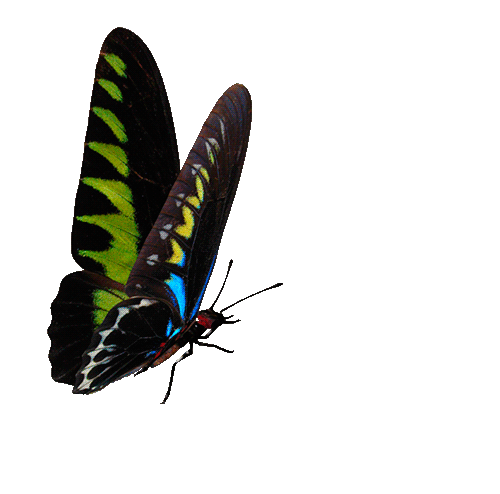 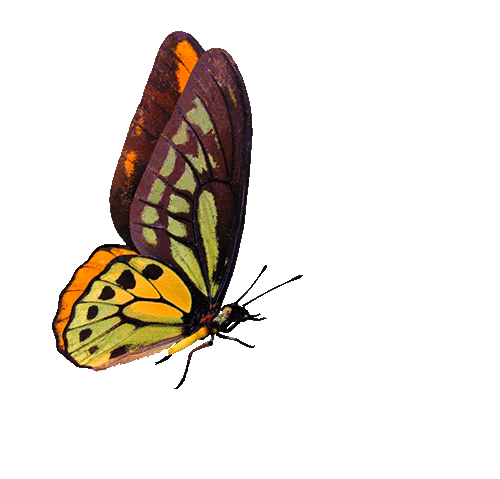 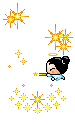 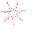 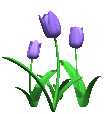 GO HOME
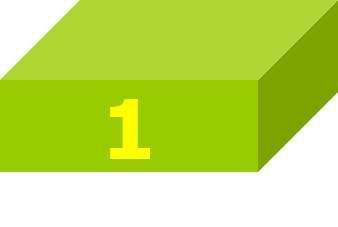 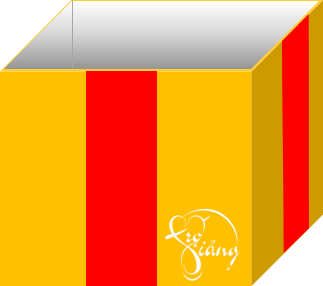 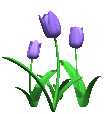 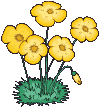 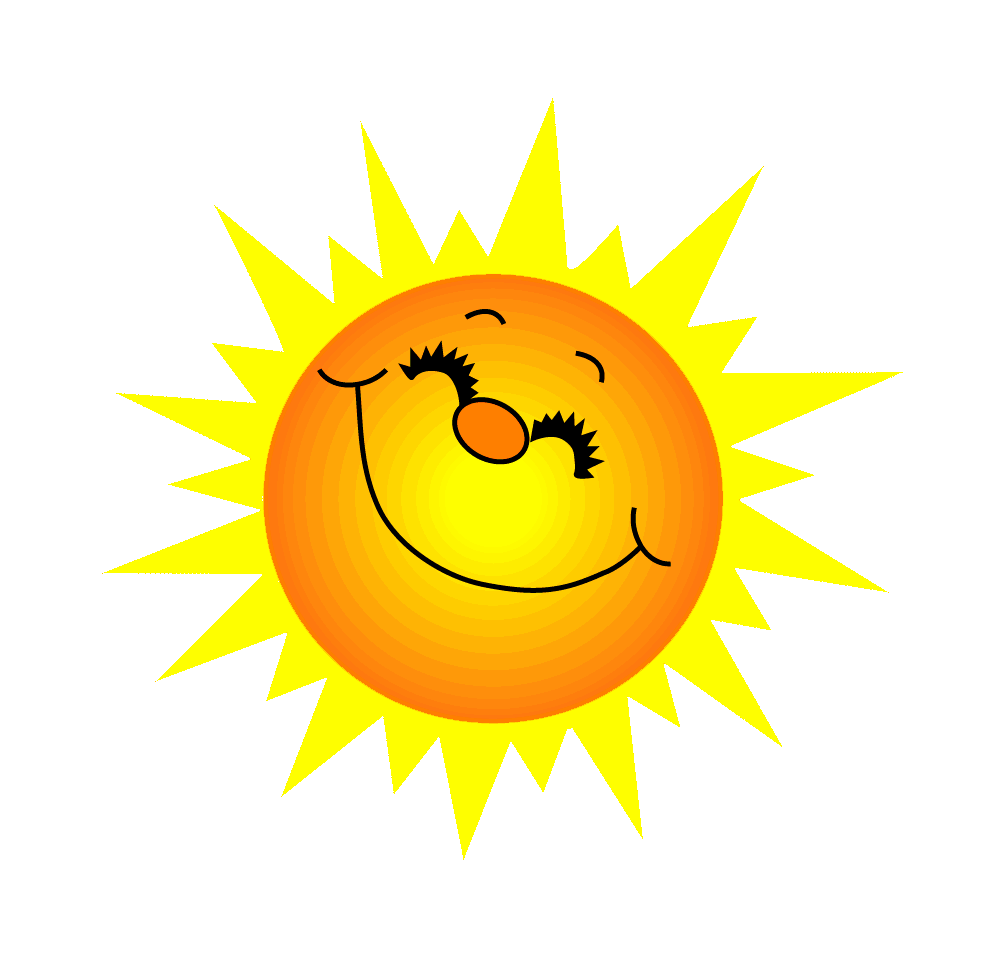 Yêu cầu học sinh đọc đoạn 3, 4 bài Cái răng khểnh và trả lời câu hỏi.
Hỏi: Vì sao bạn nhỏ kể cho cô giáo nghe bí mật của mình?
Đáp án: Vì bạn nhỏ tin tưởng vào cô giáo và thích thú khi nghe cô giải thích “Khi em kể điều bí mật cho một người biết giữ nó thì bó mật vẫn còn” và khi đó “có hai người giữ chung một bí mật”
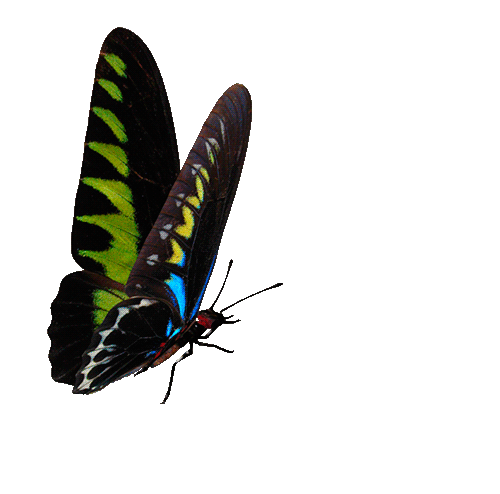 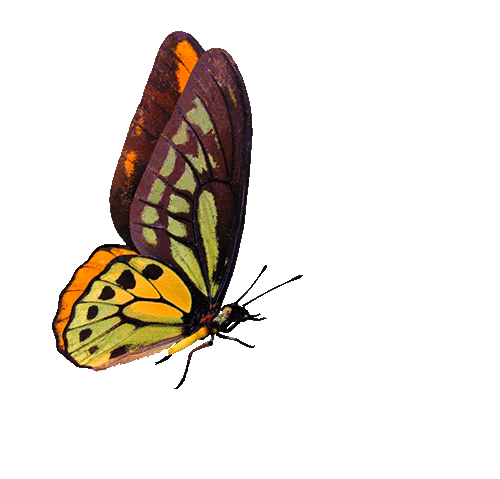 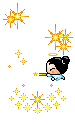 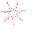 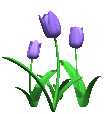 GO HOME
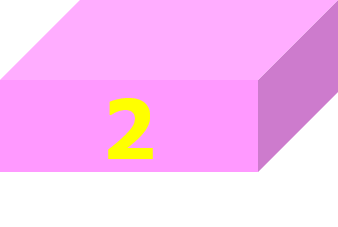 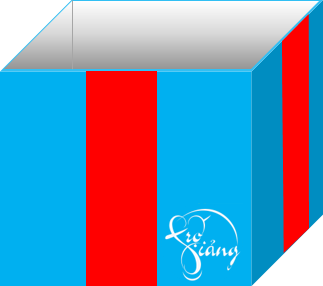 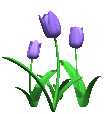 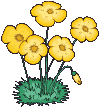 Tài liệu được chia sẻ bởi Website VnTeach.Com
https://www.vnteach.com
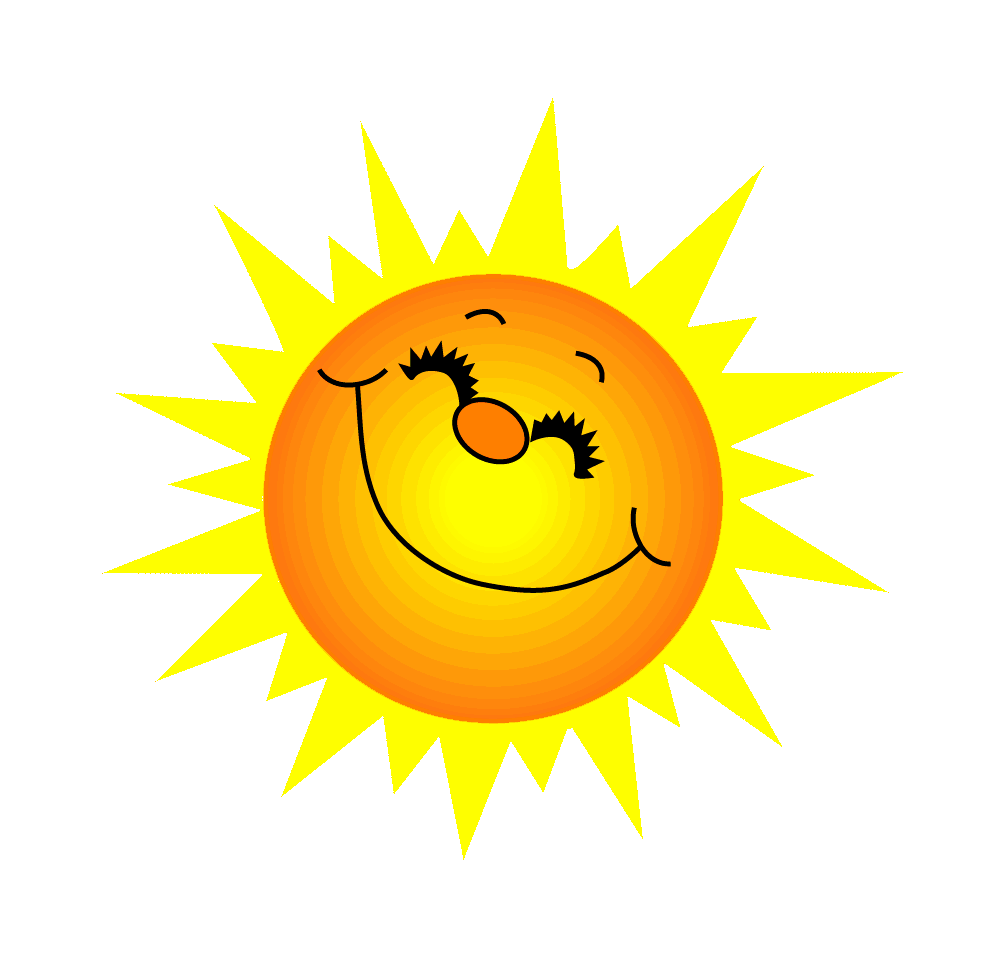 Yêu cầu học sinh đọc bài Những vết đinh và trả lời câu hỏi liên quan.
Hỏi: Em hiểu “vết đinh” trong câu “Dù con đã nhổ đinh đi, vết đinh vẫn còn” chỉ điều gì?
Đáp án:“Vết đinh” trong câu “Dù con đã nhổ đinh đi, vết đinh vẫn còn” tượng trưng cho những ấn tượng xấu, những tổn thương mà sự nóng nảy gây ra.
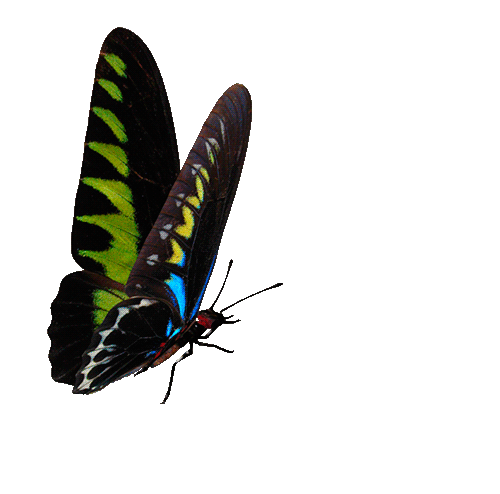 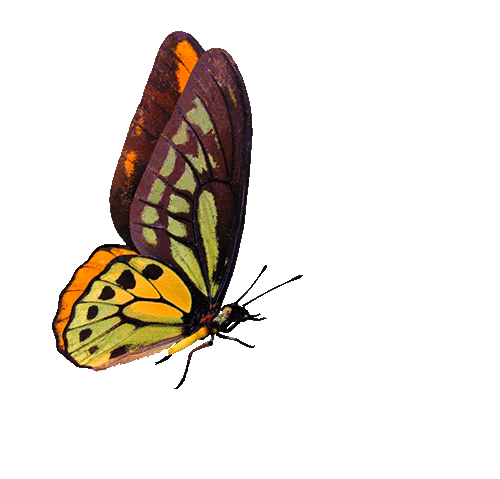 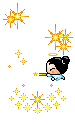 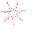 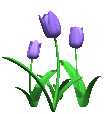 GO HOME
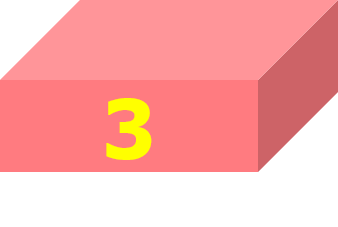 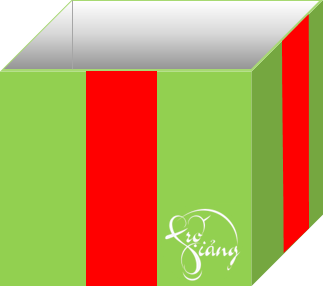 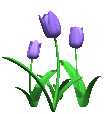 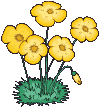 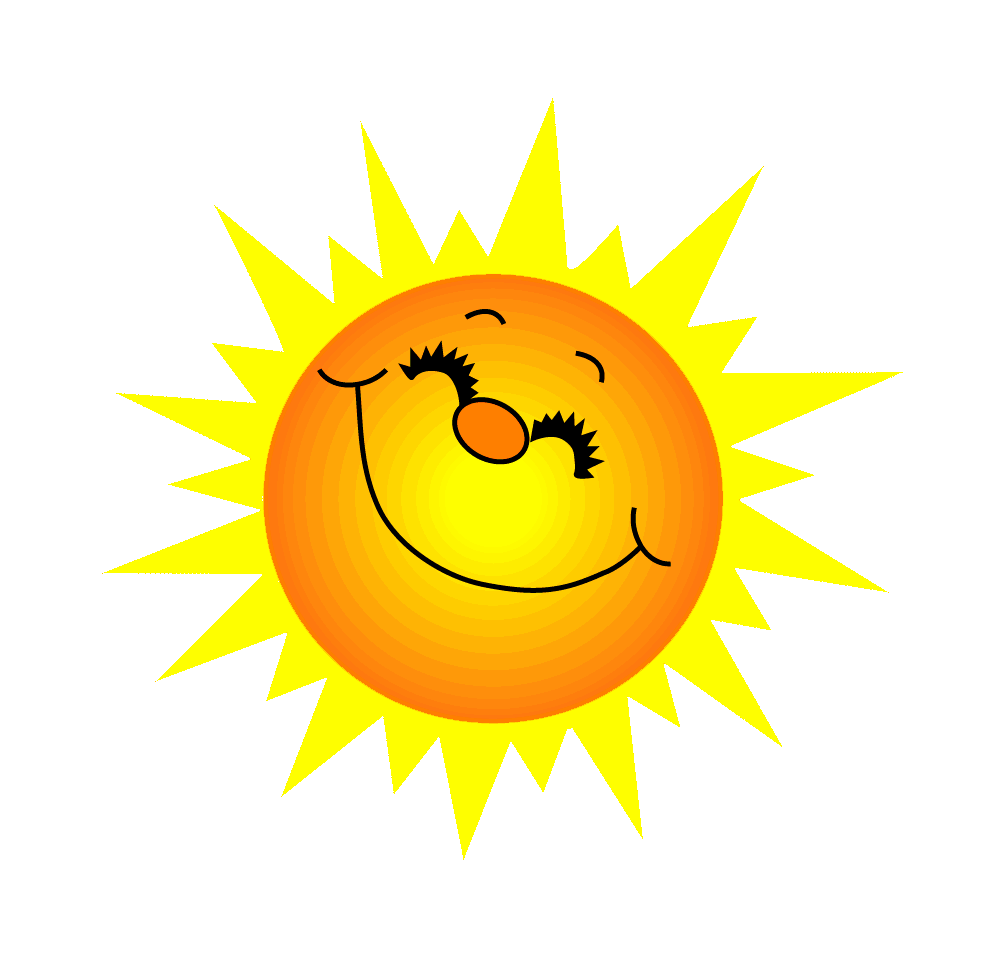 Yêu cầu học sinh đọc bài “Văn hay chữ tốt” và trả lời câu hỏi liên quan.
Hỏi: Tìm những chi tiết cho thấy quyết tâm luyện chữ của Cao Bá Quát.
Đáp án: Ông dốc hết sức luyện viết chữ sao cho đẹp; sáng sáng, ông cầm que vạch lên cột nhà luyện chữ cho cứng cáp; mỗi buổi tối, ông viết xong mười trang vở mới chịu đi ngủ; ông mượn những cuốn sách có chữ viết đẹp làm mẫu để luyện thêm nhiều kiểu chữ khác nhau; ông kiên trì luyện tập suốt mấy năm.
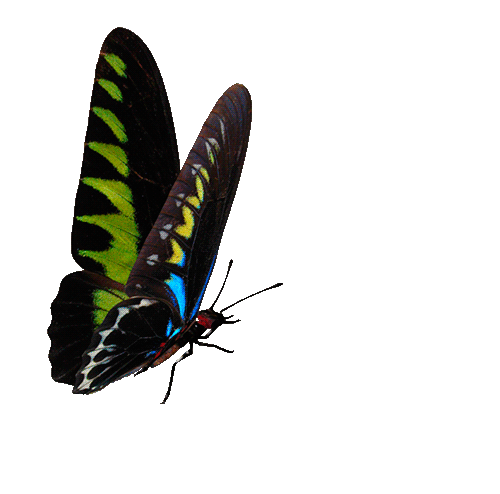 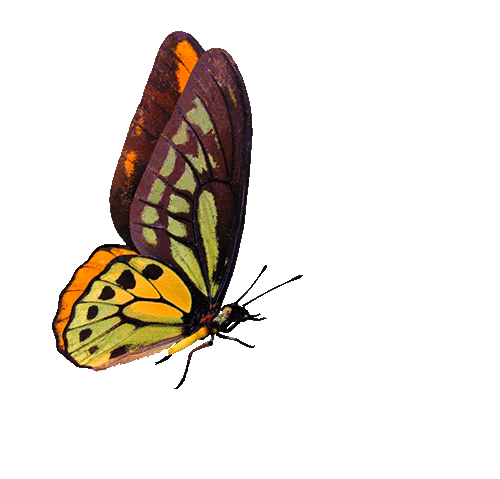 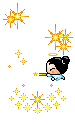 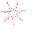 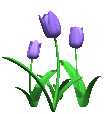 GO HOME
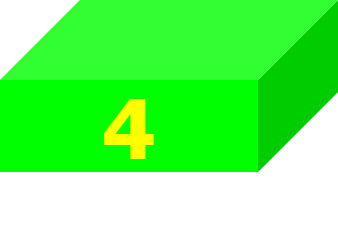 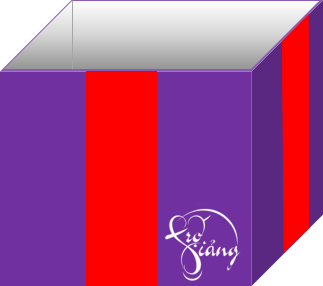 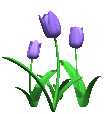 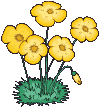 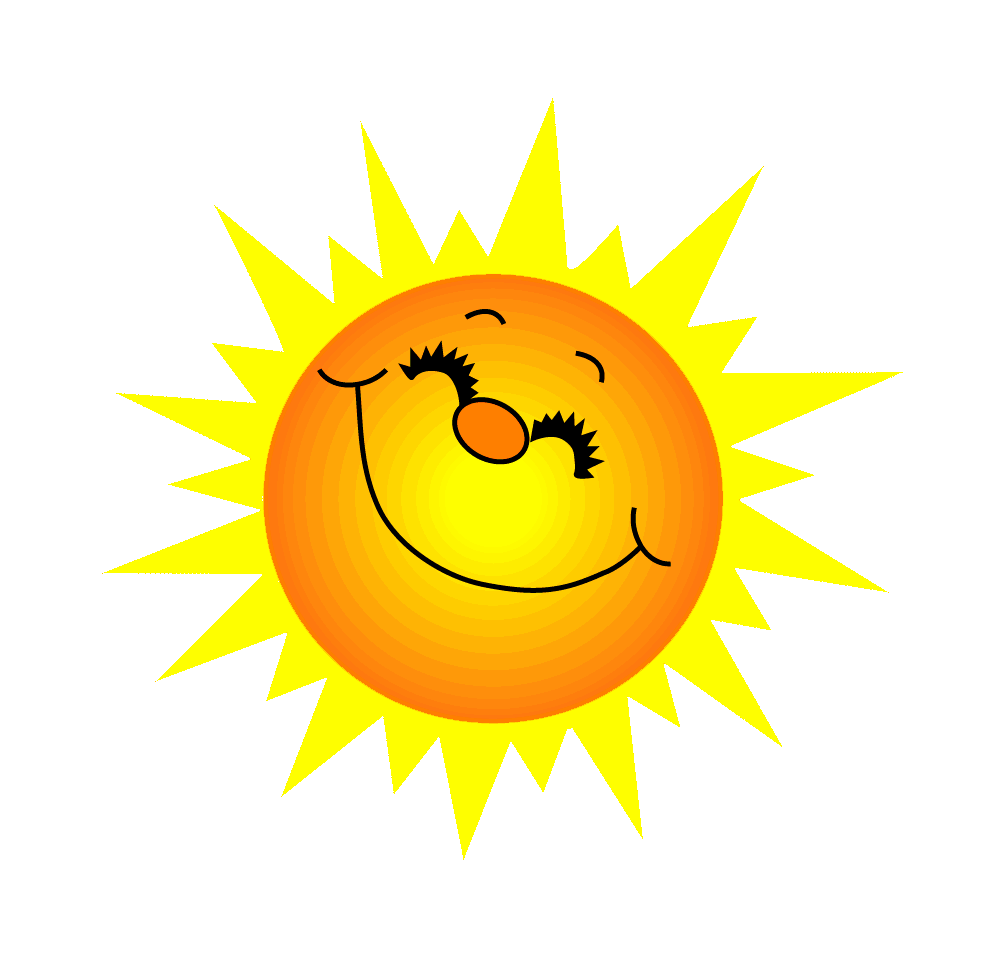 Yêu cầu học sinh đọc thuộc long 4 khổ thơ đầu bài thơ “Lên rẫy” và trả lời câu hỏi liên quan.
Hỏi: Cảnh vật thiên nhiên trên đường đi đẹp như thế nào?
Đáp án: Cảnh vật thiên nhiên trên đường đi rất đẹp: Mặt Trời mới ló trên ngọn tre. Những giọt sương được nắng sớm chiếu vào, như những ngọn đèn giăng trên ngọn cỏ...
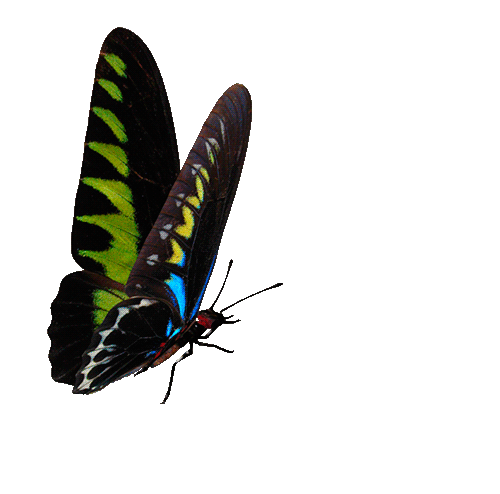 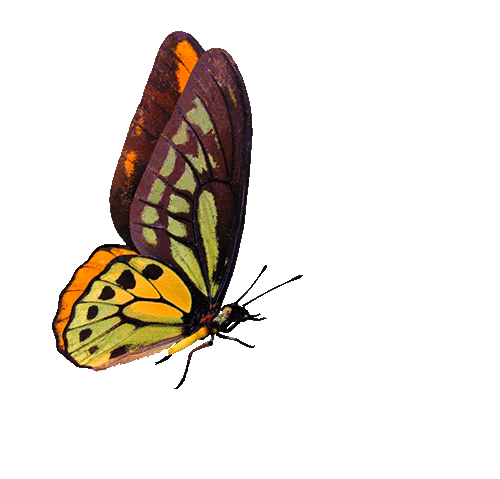 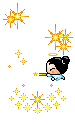 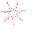 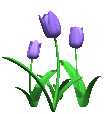 GO HOME
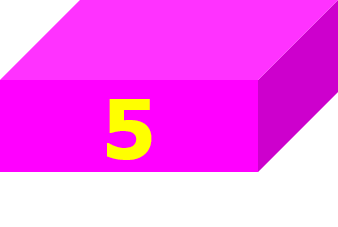 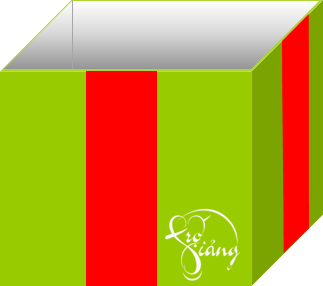 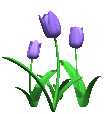 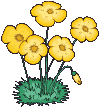 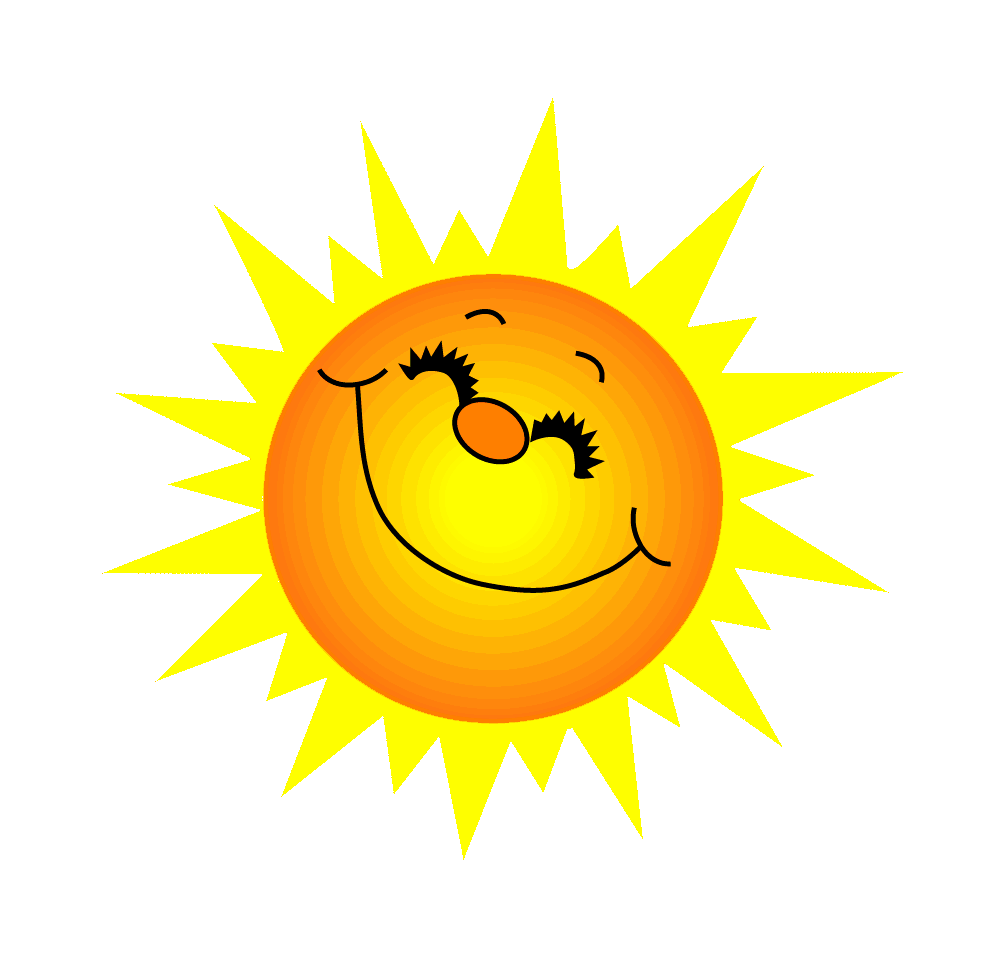 Yêu cầu học sinh đọc đoạn văn, bài thơ,… và trả lời câu hỏi liên quan.
Hỏi: Vì sao mấy hôm trước Bé đi học sớm?
Đáp án: Bé phải ra đầu làng để quan sát, chuẩn bị cho bài tập làm văn tả cảnh.é phải ra đầu làng để quan sát, chuẩn bị cho bài tập làm văn tả cảnh.
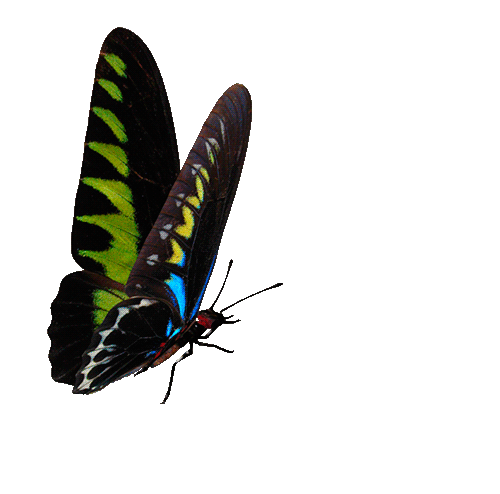 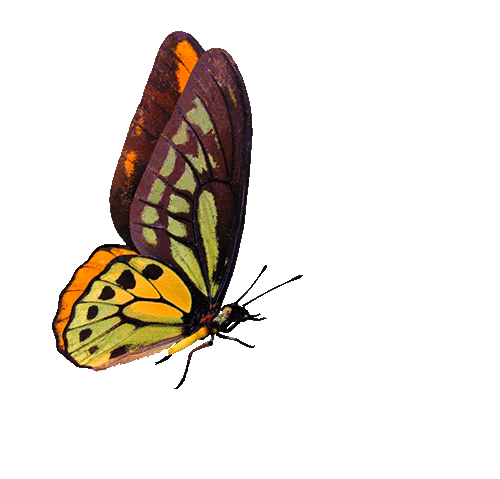 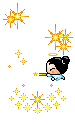 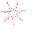 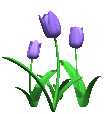 GO HOME
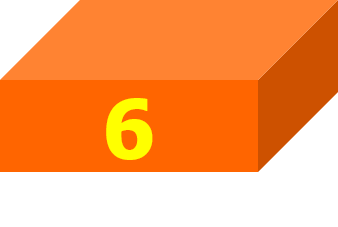 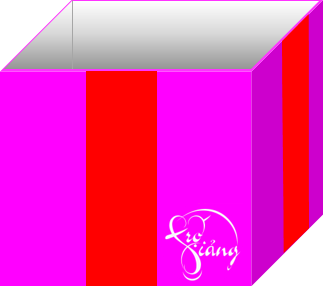 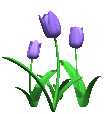 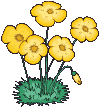 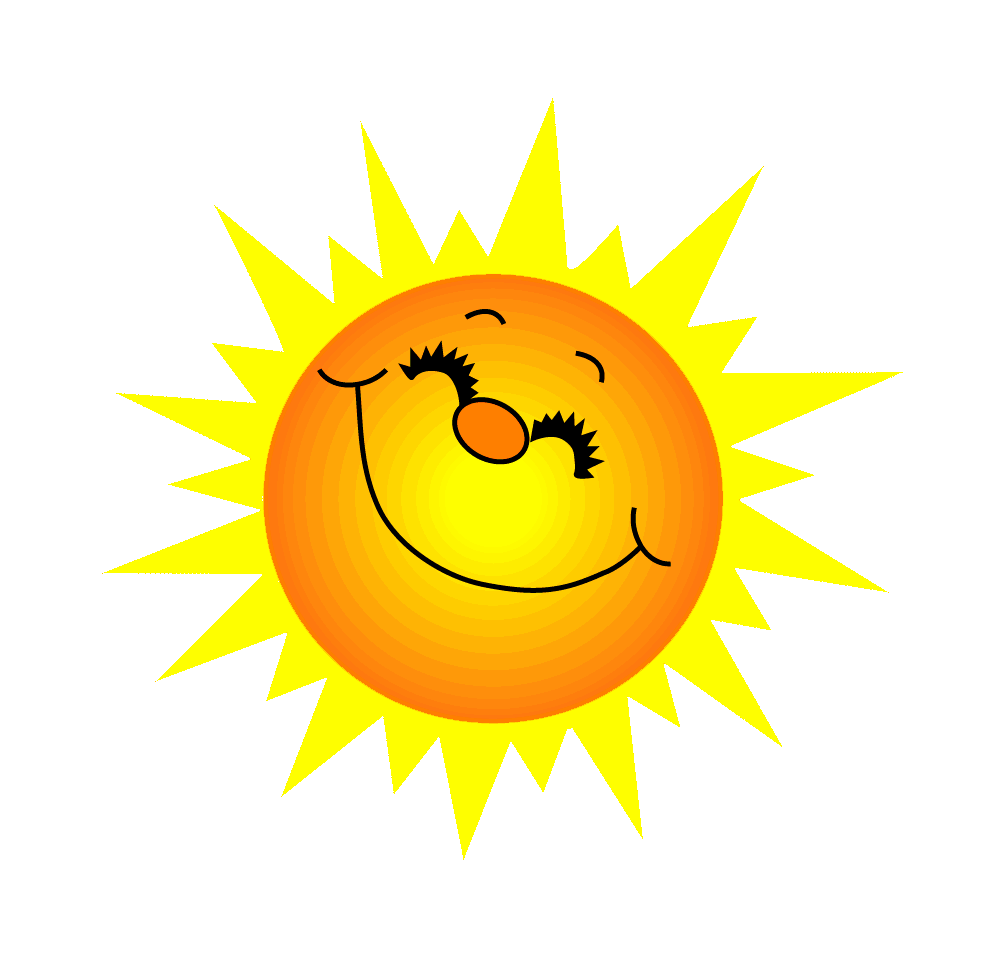 Yêu cầu học sinh đọc thuộc lòng bài thơ “Cau” và trả lời câu hỏi liên quan.
Hỏi: Qua hình ảnh cây cau, tác giả bài thơ muốn nói lên điều gì?
Đáp án: Qua hình ảnh cây cau, tác giả ca ngợi những phẩm chất tốt đẹp của con người như: khiêm nhưởng, dũng cảm, thẳng thắn, giàu lòng thương yêu, sẵn sàng giúp đỡ người khác.
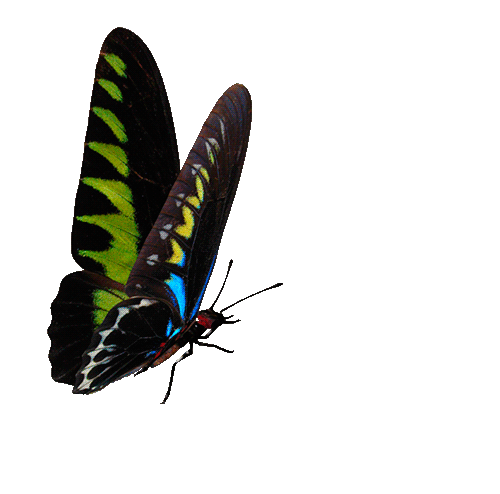 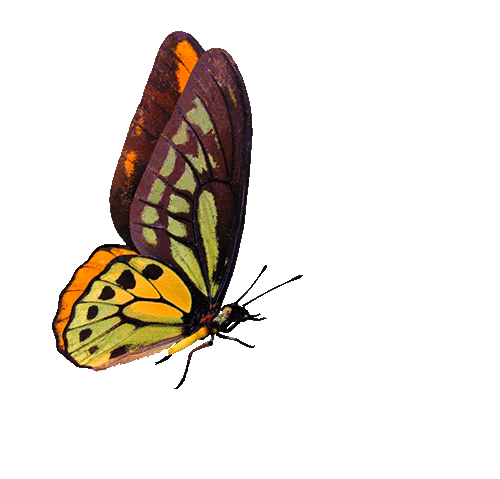 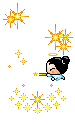 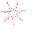 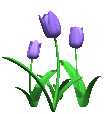 GO HOME
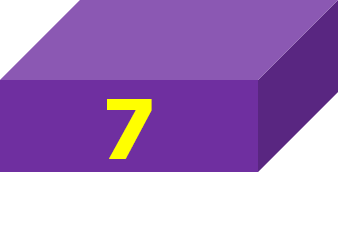 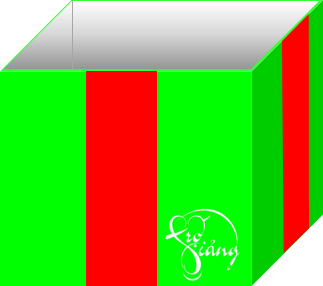 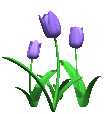 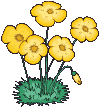 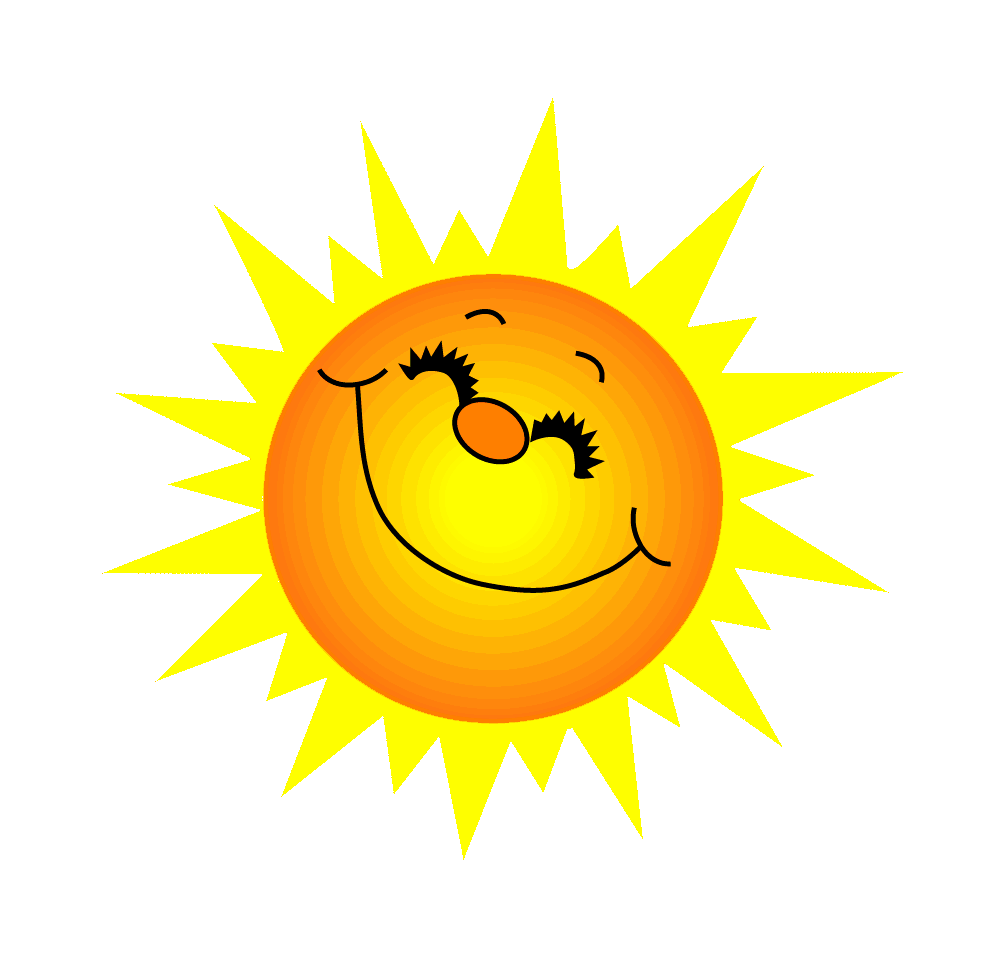 Yêu cầu học sinh đọc đoạn 3, 4 bài “Một người chính trực” và trả lời câu hỏi liên quan.
Hỏi: Tô Hiến Thành giải thích như thế nào về sự lựa chọn của mình?
Đáp án: Ông giải thích rằng ông chọn người tài ba giúp nước chứ không chọn người hầu hạ giỏi.
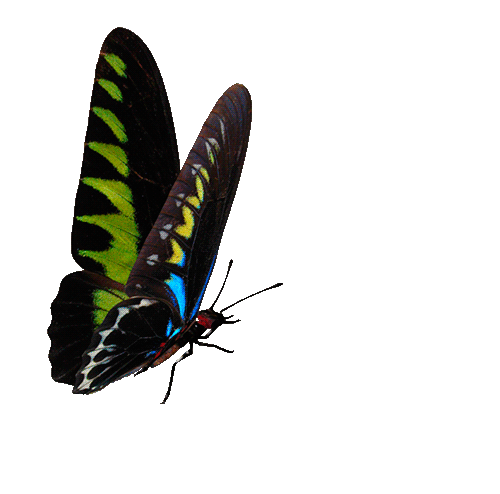 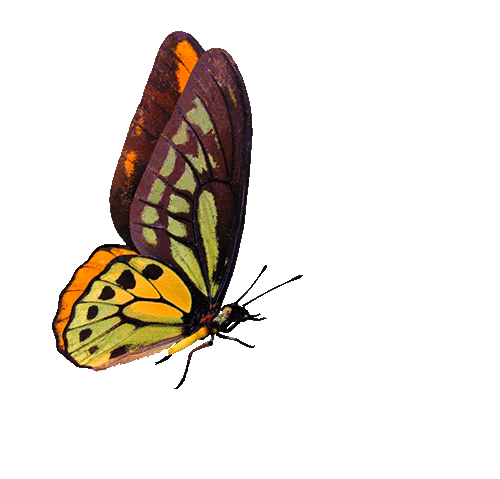 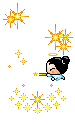 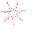 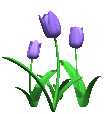 GO HOME
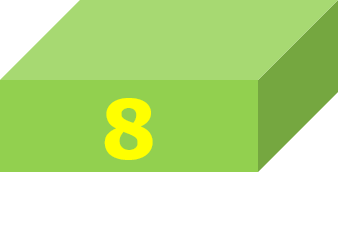 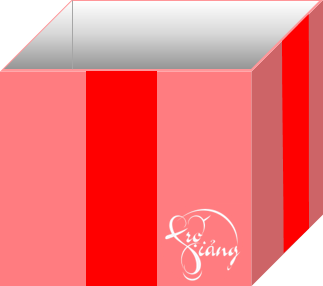 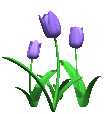 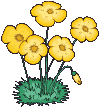 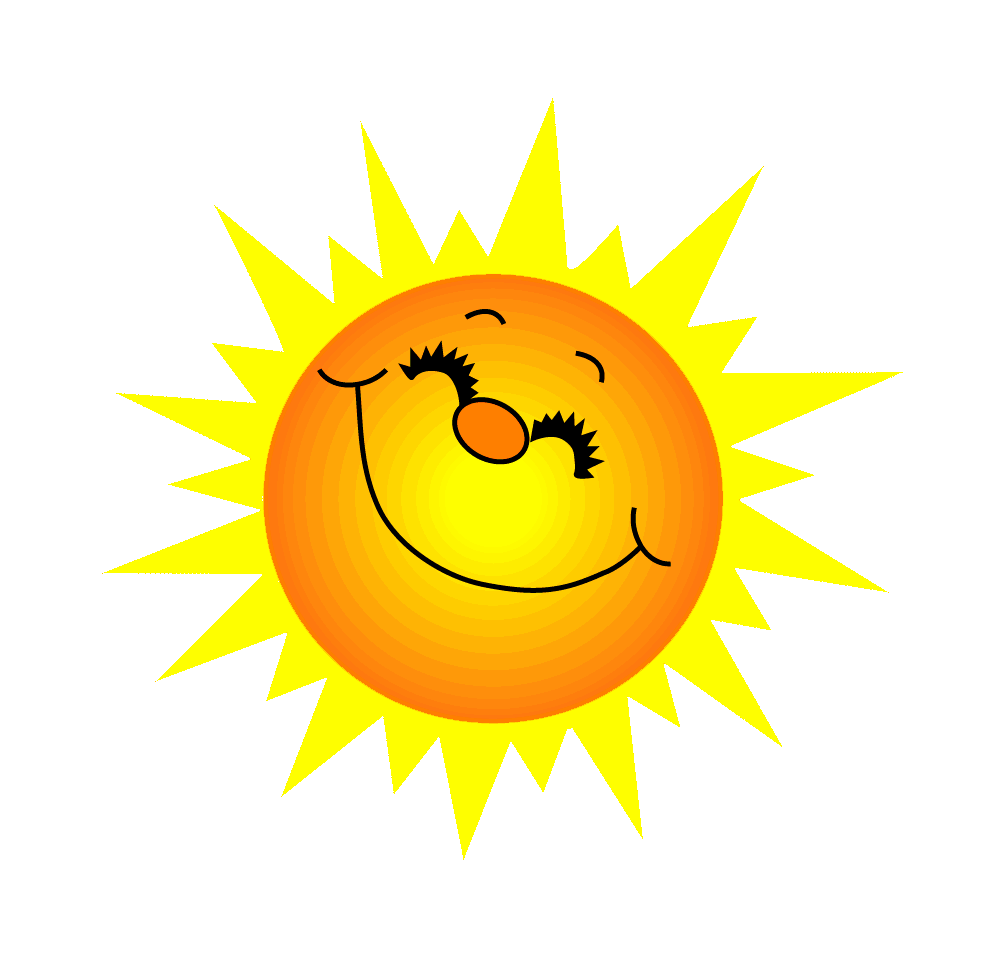 Yêu cầu học sinh đọc đoạn 3, 4 bài “Những hạt thóc giống” và trả lời câu hỏi liên quan.
Hỏi: Vì sao mọi người đều sững sờ khi nghe Chôm nói?
Đáp án: Vì mọi người không dám nói ra sự thật: Khi thấy Chôm nói thật mọi người lo lắng sợ Chôm vị nhà vua trừng phạt.
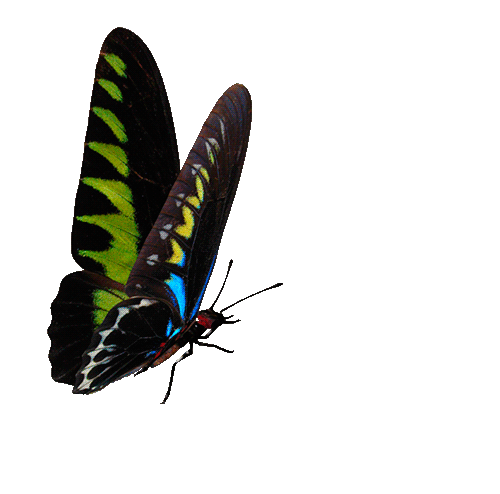 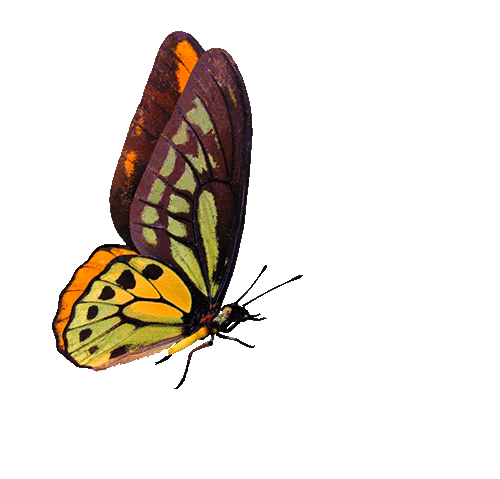 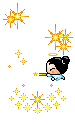 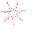 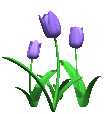 GO HOME
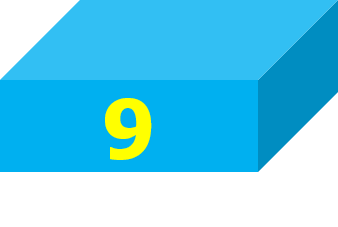 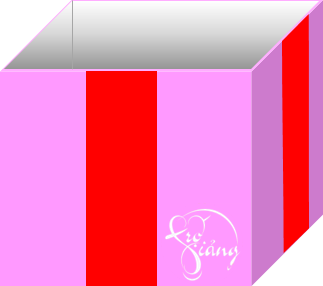 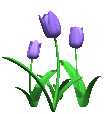 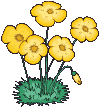 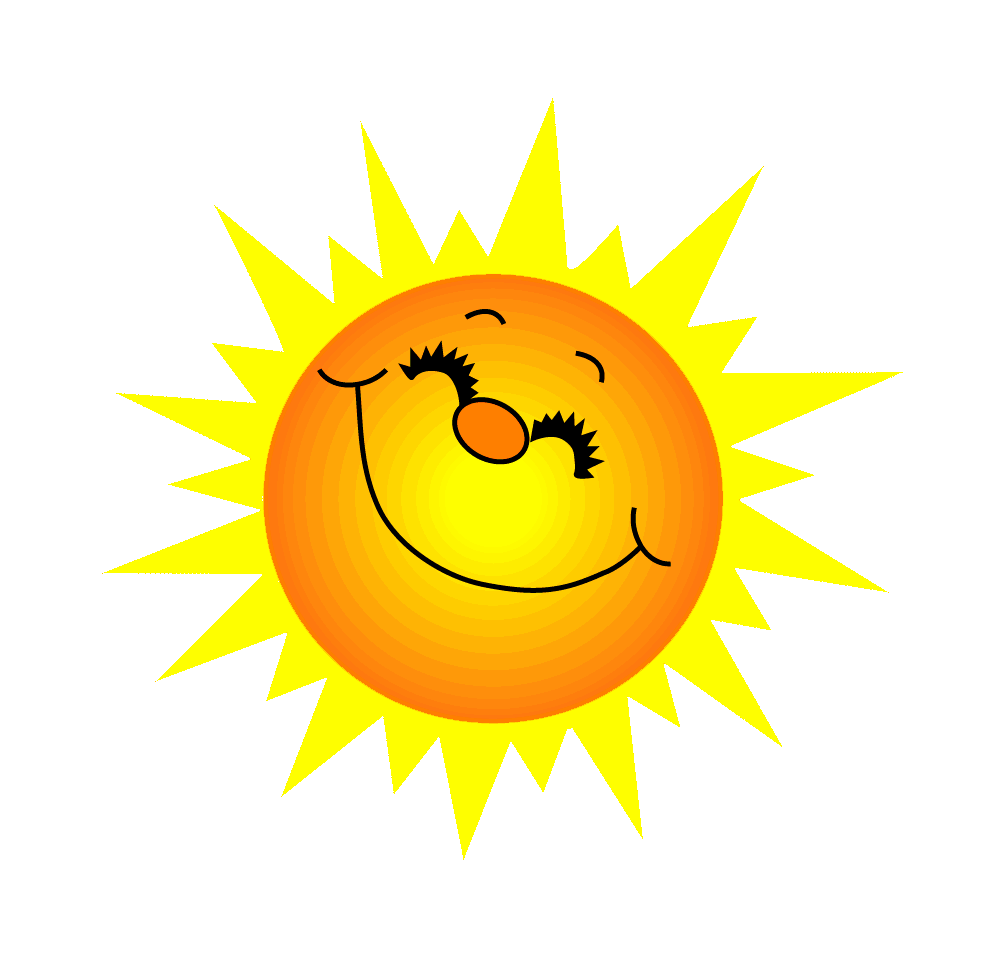 Yêu cầu học sinh đọc đoạn 3, 4 bài “Những trang sách tuổi thơ” và trả lời câu hỏi liên quan.
Hỏi: Em hãy nêu nội dung của bài.
Đáp án: Nói lên ảnh hưởng của sách trong việc bồi dưỡng tâm hồn và nhận thức của tuổi thơ.
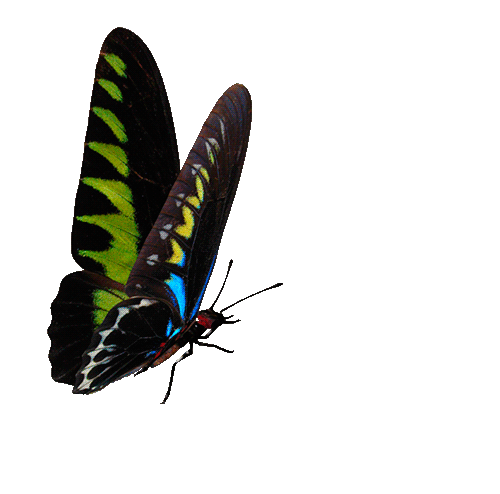 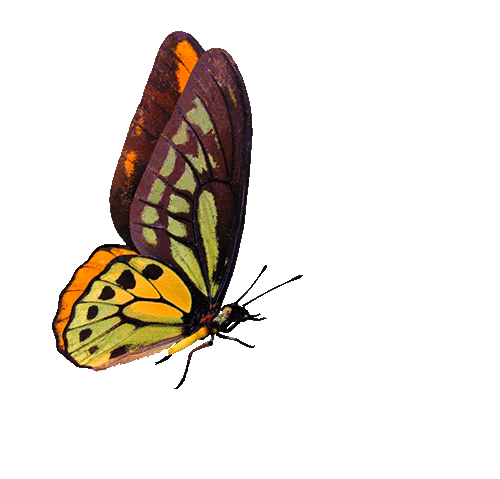 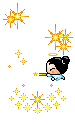 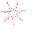 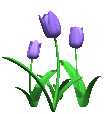 GO HOME
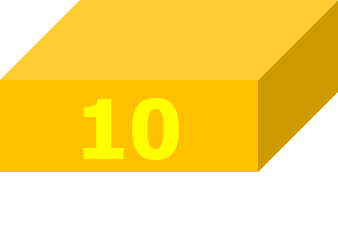 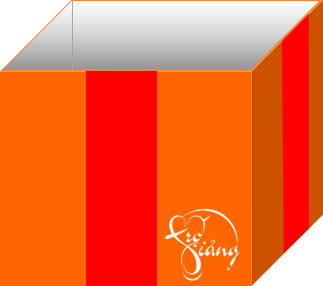 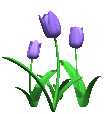 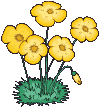